MAPPING THELEWIS AND CLARKVOYAGE OF DISCOVERY’SEXPEDITION ROUTEMAY 21, 1804THROUGHSEPTEMBER 23, 1806
KATHLEEN SMALUK-NIX  (ksmaluknix0001@kctcs.edu)
GIS STUDENT
WITH THE GUIDANCE OF
PROFESSOR VINCENT A. DINOTO, JR
JEFFERSON COMMUNITY & TECHNICAL COLLEGE
ROUTE SEGMENTS
The entire journey from the Atlantic Ocean to the Pacific Ocean is broken down into three segments:
Planning/Preparation Route - In the summer or fall of 1802, President Jefferson told Meriwether Lewis, his secretary, that he would be in charge of the expedition to the Pacific Ocean.  This continued through early July 1803. 
Recruitment and Supply Route – Late July 1803 through December 1803.  Late September 1803, Lewis visited Big Bone Lick, Kentucky to view a mammoth skeleton.  In mid to late October 1803, Lewis and Clark spent 2 weeks in Clarksville, IN.
Expedition Route - The entire Expedition left St. Charles, Missouri on May 21, 1804.  Two years, four months, and 10 days later, they returned to St. Louis, Missouri on September 23, 1806.
For this project’s focus, the Expedition Route was chosen because it just sounded like a fun project.   It also presented challenges  and resulted in a new respect for the people in the  Expedition.

The Planning/Preparation Route and the Recruitment Route are reserved for another project. 

Eventually, the three routes will be combined to reflect the full endeavor from late summer/early fall 1802 through September 1806.  The goal is to put this on a geospatial server with a web interface.
The actual Expedition Route does not exist anymore.  Campsite locations are approximate.  In addition to the natural changes in flow of the rivers/creeks, there are
14 dams for power-generation and flood control block the Upper Missouri River, 
4 block the Snake River,
3 block the Columbia River. 

Cities/towns and other manmade structures (roads, reservoirs, buildings, parks and their trails and structures, etc.) have also covered the actual Lewis and Clark Trail.  There are, however, a plethora of maps that closely approximate the Lewis and Clark Trail and their campsites.  

Oh, the joys of searching for and sifting through information.  

So far, this project has consumed 38.6 GB.
[Speaker Notes: Encountering Murphy’s Laws!!!!!]
EXPEDITION ROUTE
All resources agreed on their general route of journey to the west and back to the east: 
Traveled by boat up the Missouri River from its mouth on the Mississippi River. 
Portaged around five falls (now in Great Falls, Montana), 
Continued to the Missouri River’s headwaters.
Traveled through the Rocky Mountains.
Followed the Columbia River to the Pacific Ocean.
Traveling back east up the Columbia river.
[Speaker Notes: add map]
EXPEDITION ROUTE  (continued)
Through the Rocky Mountains, they broke into three different groups.  Lewis’s group traveled northeast.  Clark’s group and Sergeant John Ordway’s group canoed together down smaller rivers to the headwaters of the Missouri.  Sergeant John Ordway’s group then continued down the Missouri River (including another portage around the five falls).  Clark’s group followed smaller rivers southeast to the Yellowstone River which eventually flowed into the Missouri River.  
The three parties joined back together where the Yellowstone and the Missouri Rivers merge (in North Dakota), and finally
Retraced their route along the Missouri River back to St. Louis, Missouri.
Using on-line resources, identified the individual states and merged into one polygon shapefile.  Merged the counties of each state into one polygon shapefile
To get the Missouri River in each state:
2- By state, merged the counties’ area hydrography shapefiles into one shapefile for the state’s area hydrology.
1 - Downloaded the zipped files for a county’s area hydrography from the Census Bureau and extracted the data.
To get the Missouri River in each state (continued)
3 - One state at a time, turned on the layer for a state’s area hydrography . From the attribute table, selected those attributes belonging to the Missouri River.  Identified segments belonging to the lakes through which the river flowed.  For each state, exported selected attributes into one shapefile.
Kansas
Missouri River
Within each state’s area hydrography, identified the Missouri River.
Merged all the merged shapefiles to form one shapefile for the Missouri River
Followed the same procedure to identify the full length of the Columbia River.
[Speaker Notes: This is not their path.]
More data was needed for the Rocky Mountains.
Georeferenced the map Lewis and Clark Through the Rocky Mountains.
The zoomed area around 
Clark Canyon Reservoir.
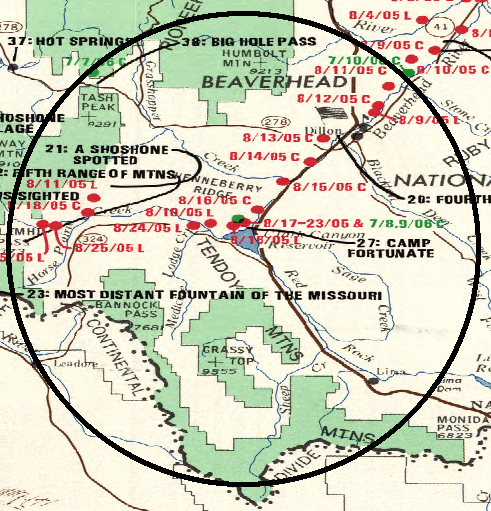 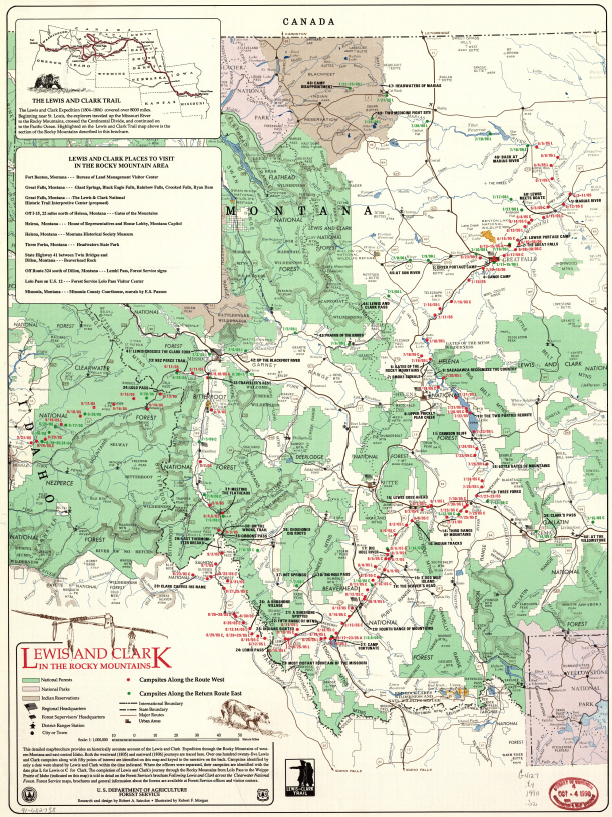 Selected the counties involved in the Expedition Route through the Rocky Mountains.  Exported into one shapefile.
Added both Area and Linear Hydrography for the counties in the Rocky Mountains.
Area Hydrography
Area and Linear Hydrography
IDENTIFING INDIVIDUAL RIVERS IN AREA HYDROGRAPHY
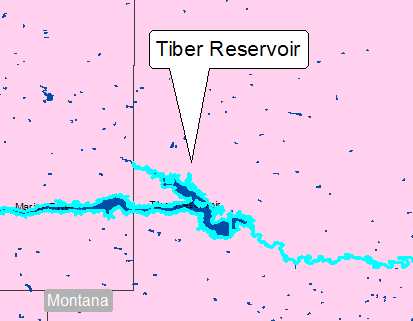 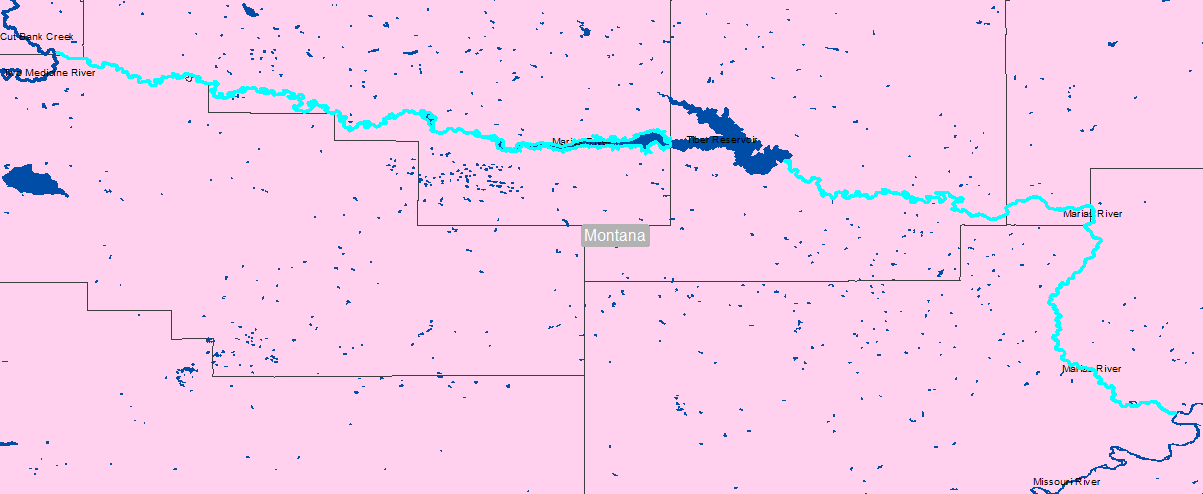 Marias River flows through the Tiber Reservoir.
Marias River is 210 miles long
[Speaker Notes: Marias river was spelled maria’s river.]
The Marias River
Exported all those selected segments to one shapefile.
The same procedure was used to identify the smaller rivers in the Expedition Route.
Turned on the Area Hydrography then Linear Hydrography in order to identify the missing segments of a river.
Here, the East Gallatin River is used as an example
[Speaker Notes: Linear hydrography]
Used the identify tool  to identify another missing section.  The spelling was slightly different- 
‘E GALLATIN RIV’.
For the missing section, opened the attribute table for the Linear Hydrography and chose the ‘EAST GALLATIN RIV’.
Exported selections for both river names to create one line shapefile for the East Gallatin River. 
Only by turning on both the Area and the Linear Hydrography shapefiles can the entire East Gallatin be seen.
Followed the same procedure to identify the missing sections of the other rivers in the Rocky Mountains. 

Merged all individual river’s linear hydrography shapefiles into one shapefile.
Waterways of the Corps of Discovery
[Speaker Notes: Did not travel entire waterway – only some portions  appear to connect because of being zoomed out]
IDENTIFYING THE SITES
Created a point shapefile to capture the information from 26 georeferenced maps and various articles.
The attribute tables has columns for 
name of camper (Lewis, Clark, or Lewis and Clark)
 Direction (west or east)
Waterway
Date or dates
Site name if any
Type – Campsite or Point of Interest
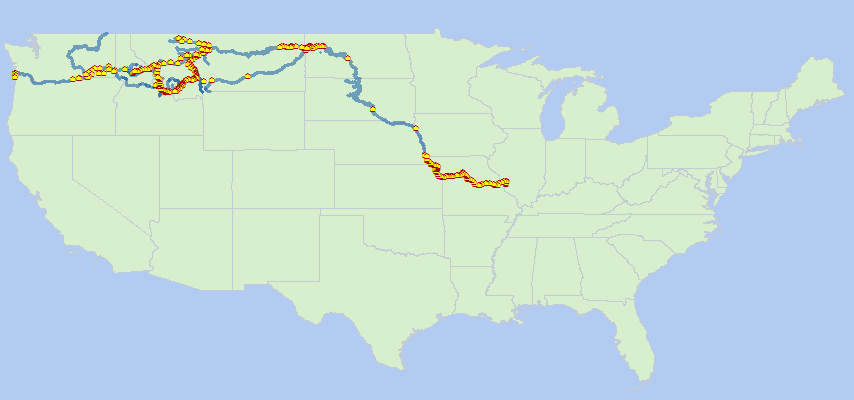 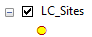 [Speaker Notes: 264 campsites were identified]
PORTAGE
To identify the five falls along the Missouri River (now Great Falls, Montana), georeferenced a map from the National Parks Service.  Captured the information in a polyline shapefile.
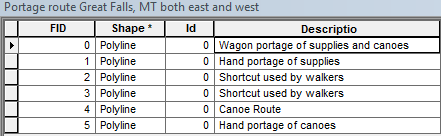 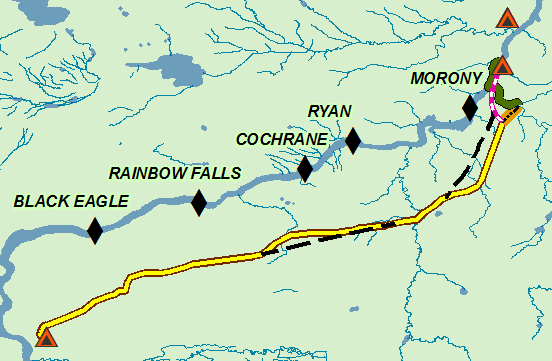 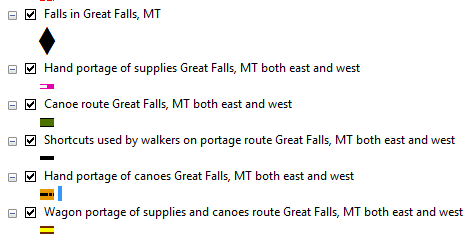 CAMPSITES IN THE ROCKY MOUNTAINS
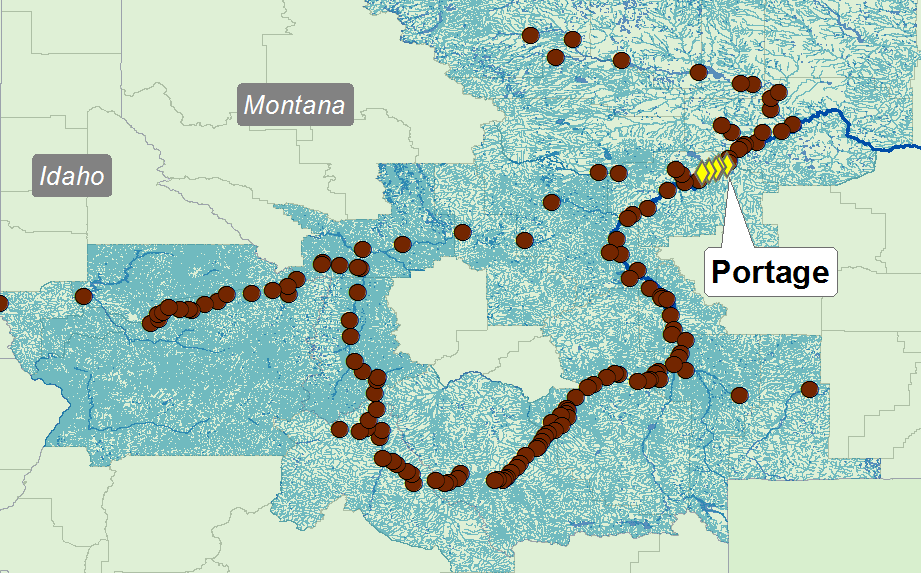 [Speaker Notes: Some east some west directions – not just one way]
23 rasters were mosaicked to show the terrain in the Rocky Mountains.
HILLSHADE
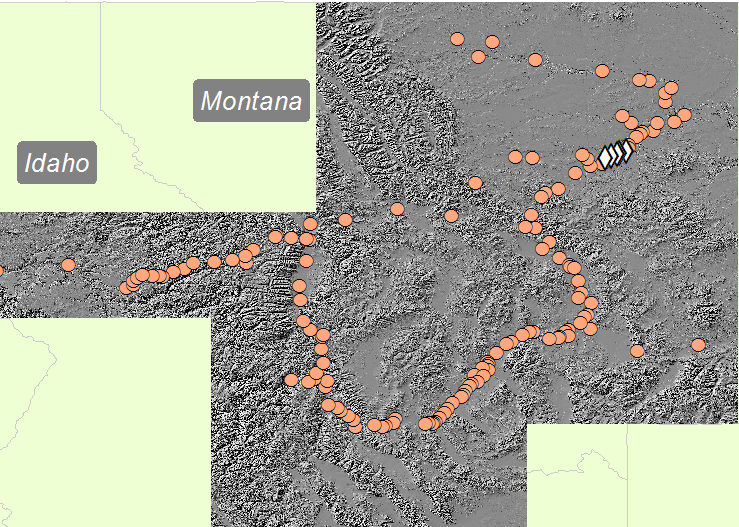 TIN
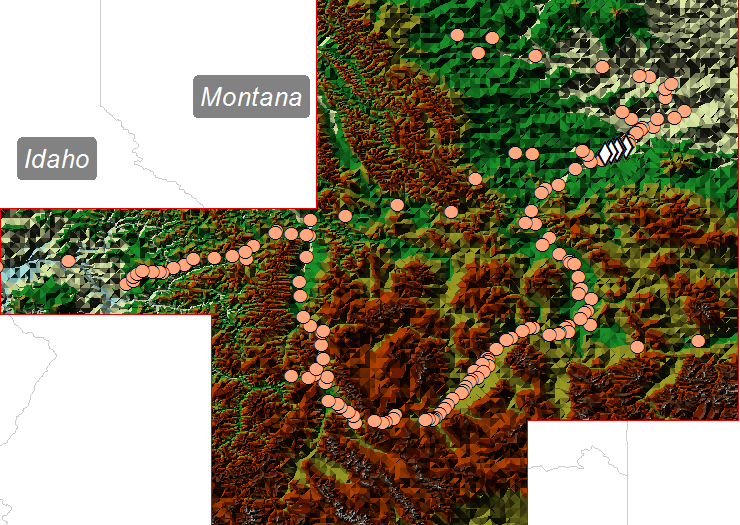 CONTOUR
50 Intervals, 14 Classifications
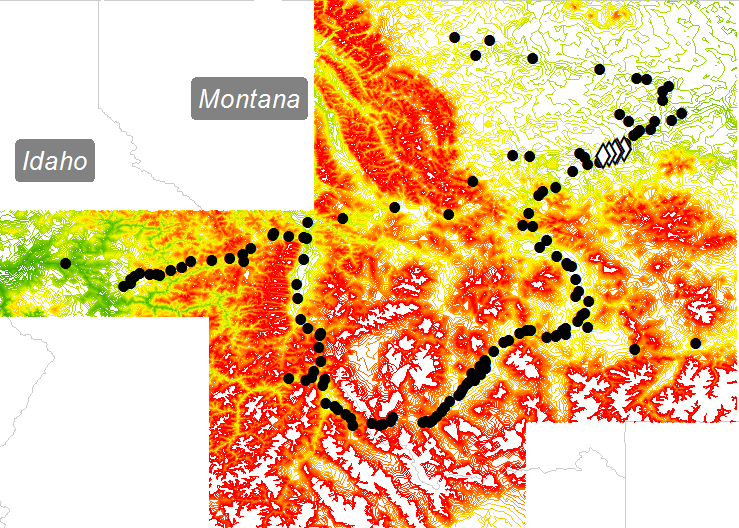 UNITES STATES AND TERRITORIES1804-1809
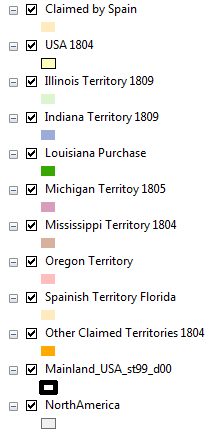 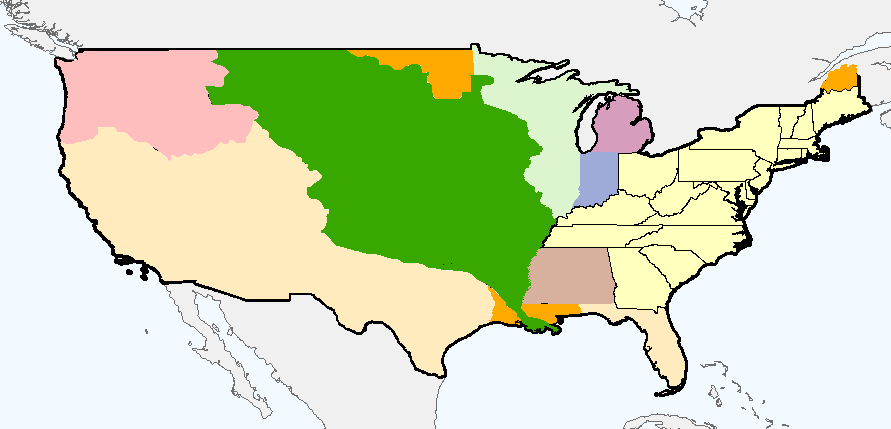 Corps of Discovery West and East
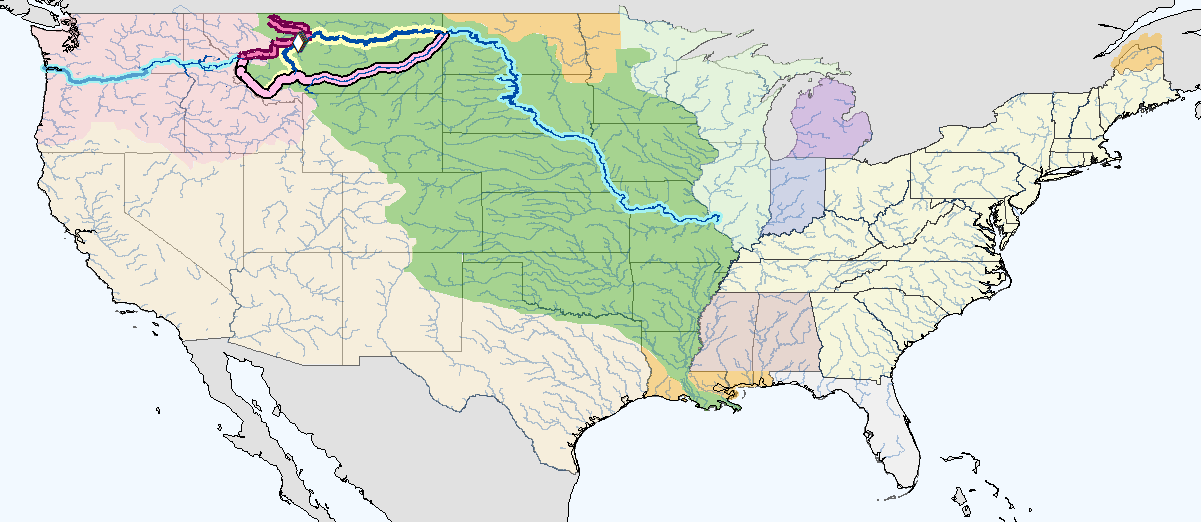 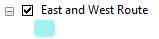 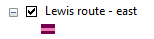 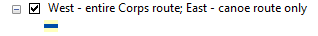 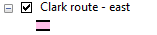 RESOURCES
Civics_Online.org
Library of Congress
National Park Service
National Geographic
National Registry of Historic Places
National Weather Service
MinotLibrary.org  
University of Virginia library
USGS
U. S. Department of Agriculture
DEDICATED LEWIS AND CLARK SITES
LewisAndClarkTrail.com
LewisAndClark.com
LewisClark.net
LewisAndClark.org
Lewis-Clark.org

BOOKS
Undaunted Courage by Steven E. Ambrose
The Journals of the Lewis and Clark Expedition13 volumesUniversity of Nebraska-LincolnGary E. Moulton, Editor